Year 4: Water Cycle Knowledge Mat
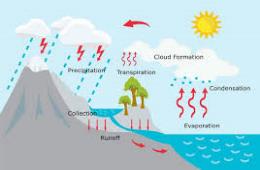 Year 4: States of Matter Mat
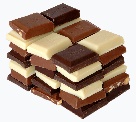 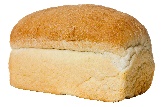 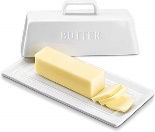 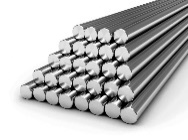 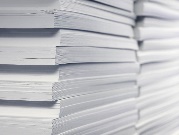 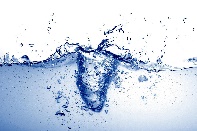 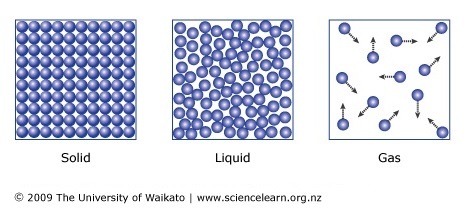 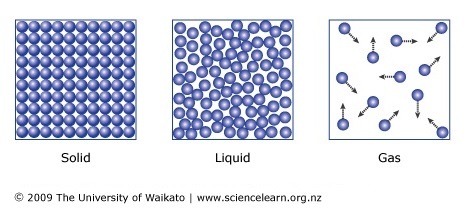 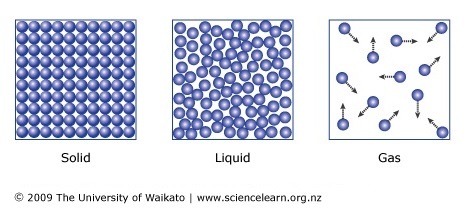 Solid    Liquid    Gas
Year 4: Grouping Plants and Animals
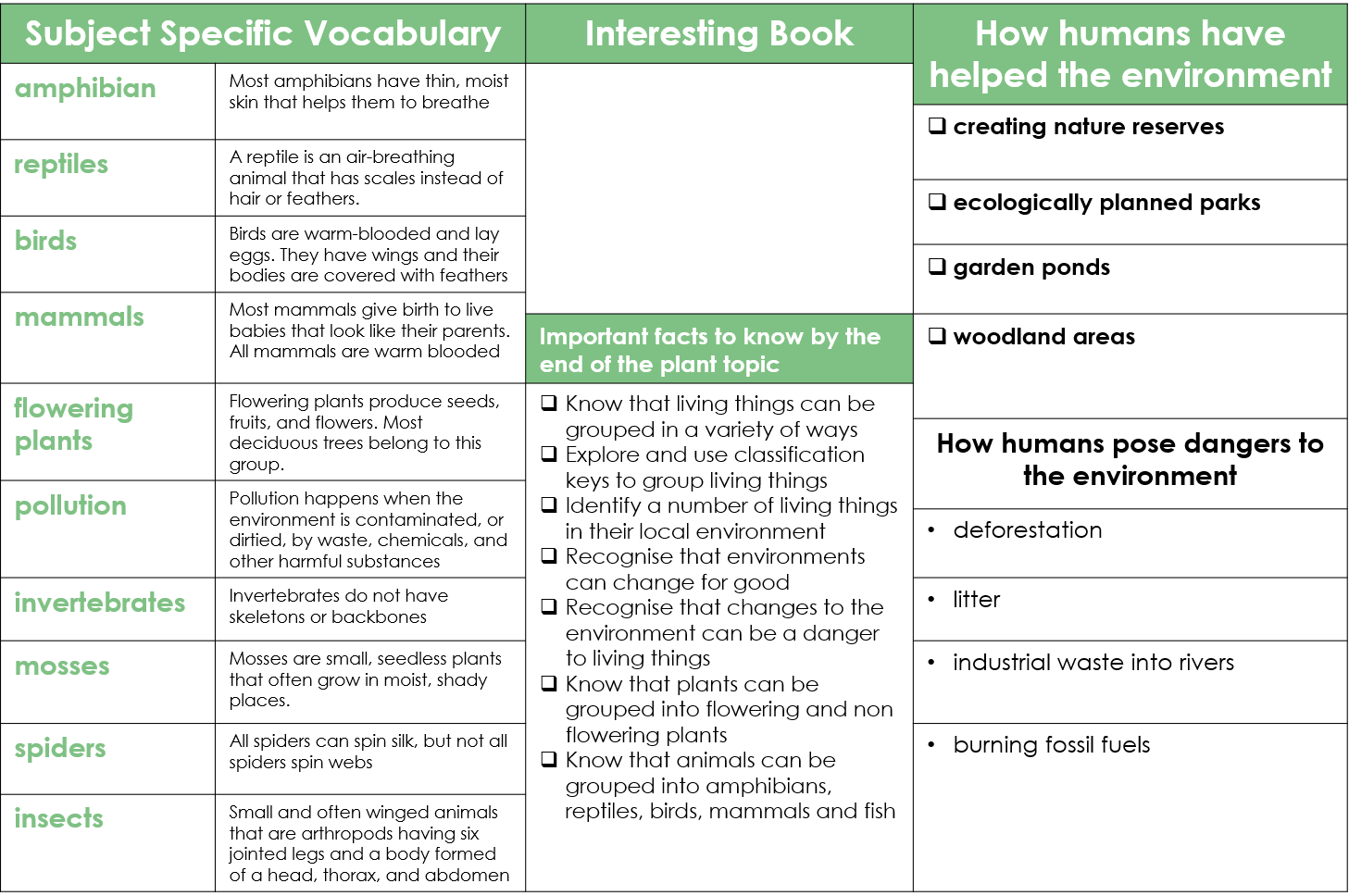 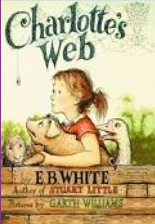 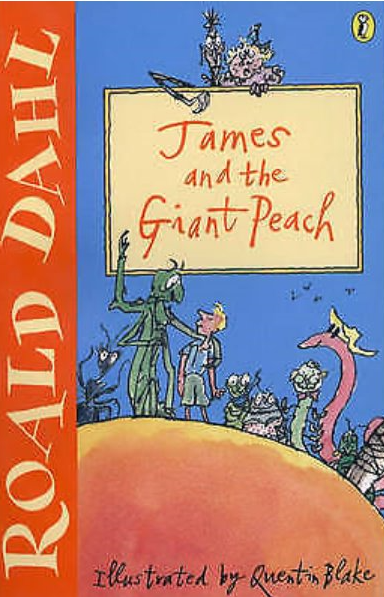 Year 4: Digestive System Knowledge Mat
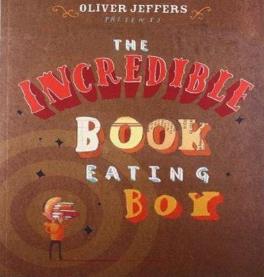 Year 4: Sound Knowledge Mat
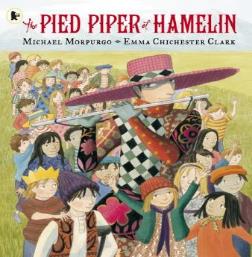 Year 4: Electricity Knowledge Mat
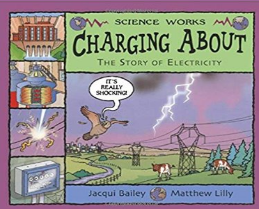 Year 4: Living things and their habitats
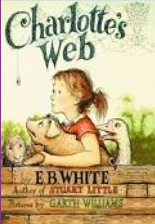 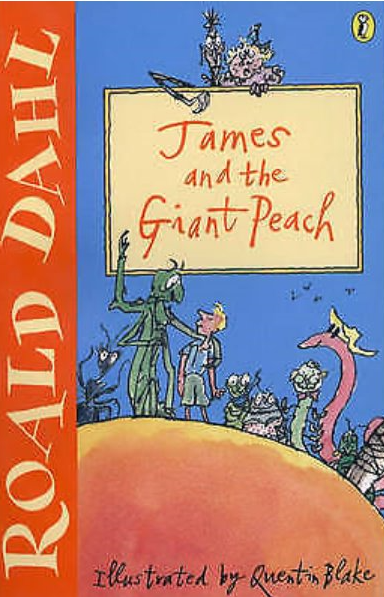